ML Modules
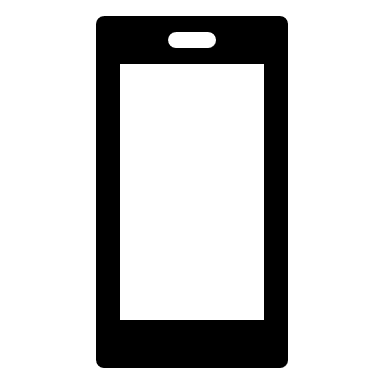 RPA
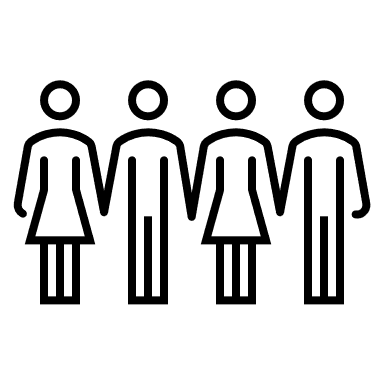 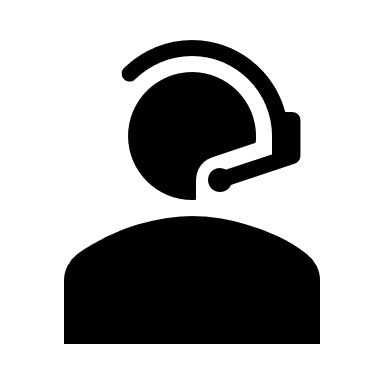 Agent (SME)
Customer
Flight DB